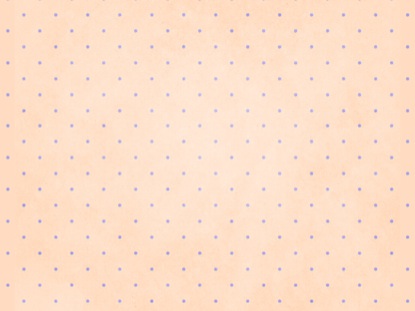 你愿不愿意？
房正豪牧師
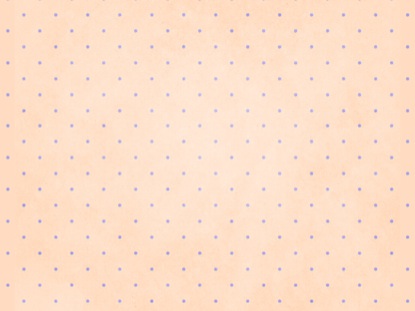 撒母耳記上 8:1-5
1 撒母耳年纪老迈，就立他儿子做以色列的士师。 
2 长子名叫约珥，次子名叫亚比亚，他们在别是巴做士师。 
3 他儿子不行他的道，贪图财利，收受贿赂，屈枉正直。
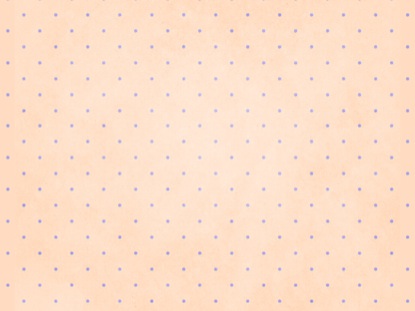 撒母耳記上 8:1-5
4 以色列的长老都聚集，来到拉玛见撒母耳， 
5 对他说：“你年纪老迈了，你儿子不行你的道。现在求你为我们立一个王治理我们，像列国一样。”
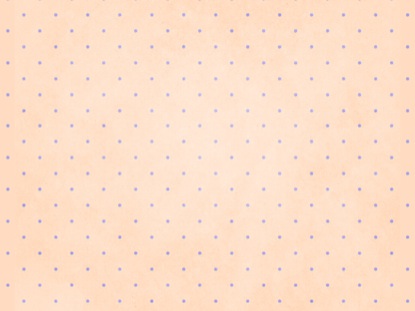 撒母耳記上 8:19-20
19 百姓竟不肯听撒母耳的话，说：“不然，我们定要一个王治理我们， 
20 使我们像列国一样，有王治理我们，统领我们，为我们争战。”
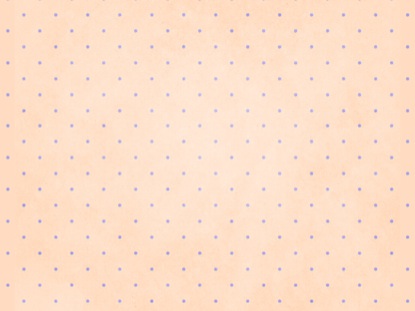 立王有錯嗎？
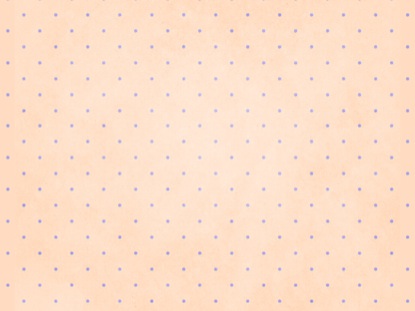 神不悅納的原因？

1.以色列人說：他們要像列國一樣！
（他們受到別國的影響）
2.以色列人要在他們定的時間立王！
（按照他們的時間）
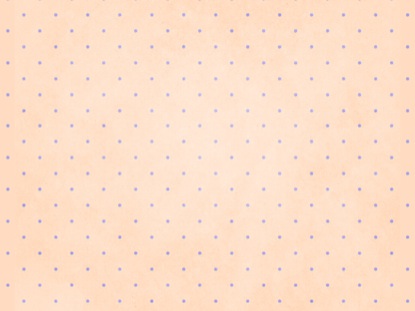 撒母耳記上 8:7-8
7 耶和华对撒母耳说：“百姓向你说的一切话，你只管依从，因为他们不是厌弃你，乃是厌弃我，不要我做他们的王。 8 自从我领他们出埃及到如今，他们常常离弃我，侍奉别神。现在他们向你所行的，是照他们素来所行的。
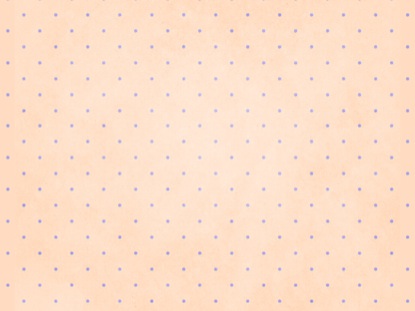 撒母耳記上 8:9
9 故此你要依从他们的话，只是当警戒他们，告诉他们将来那王怎样管辖他们。
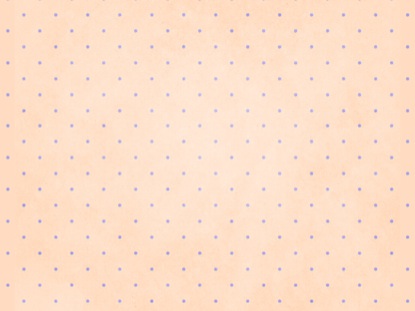 跟随主的道路上的现象
朋友嘲笑，退缩一批。
亲人打击，消沉一批。
没有目标，迷失一批。
内战内耗，傷亡一批。
逼迫来时，吓到一批。
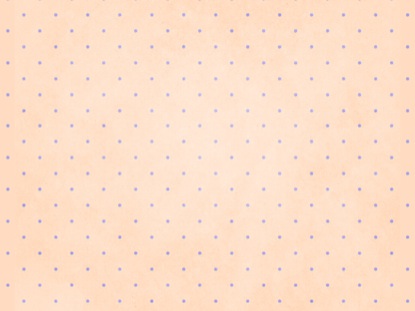 馬太福音 7:13-14
13 “你们要进窄门。因为引到灭亡，那门是宽的，路是大的，进去的人也多； 
14 引到永生，那门是窄的，路是小的，找着的人也少。
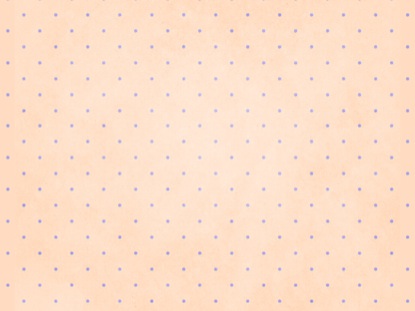 教會三寶
神的愛：分享神的愛。
神的道：遵行神的話。
神的靈：順服神的靈。
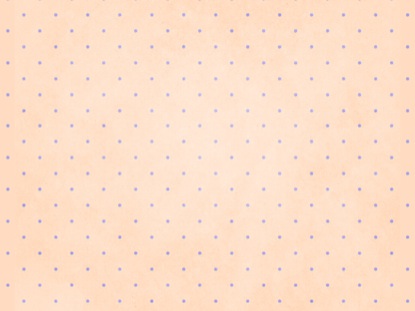 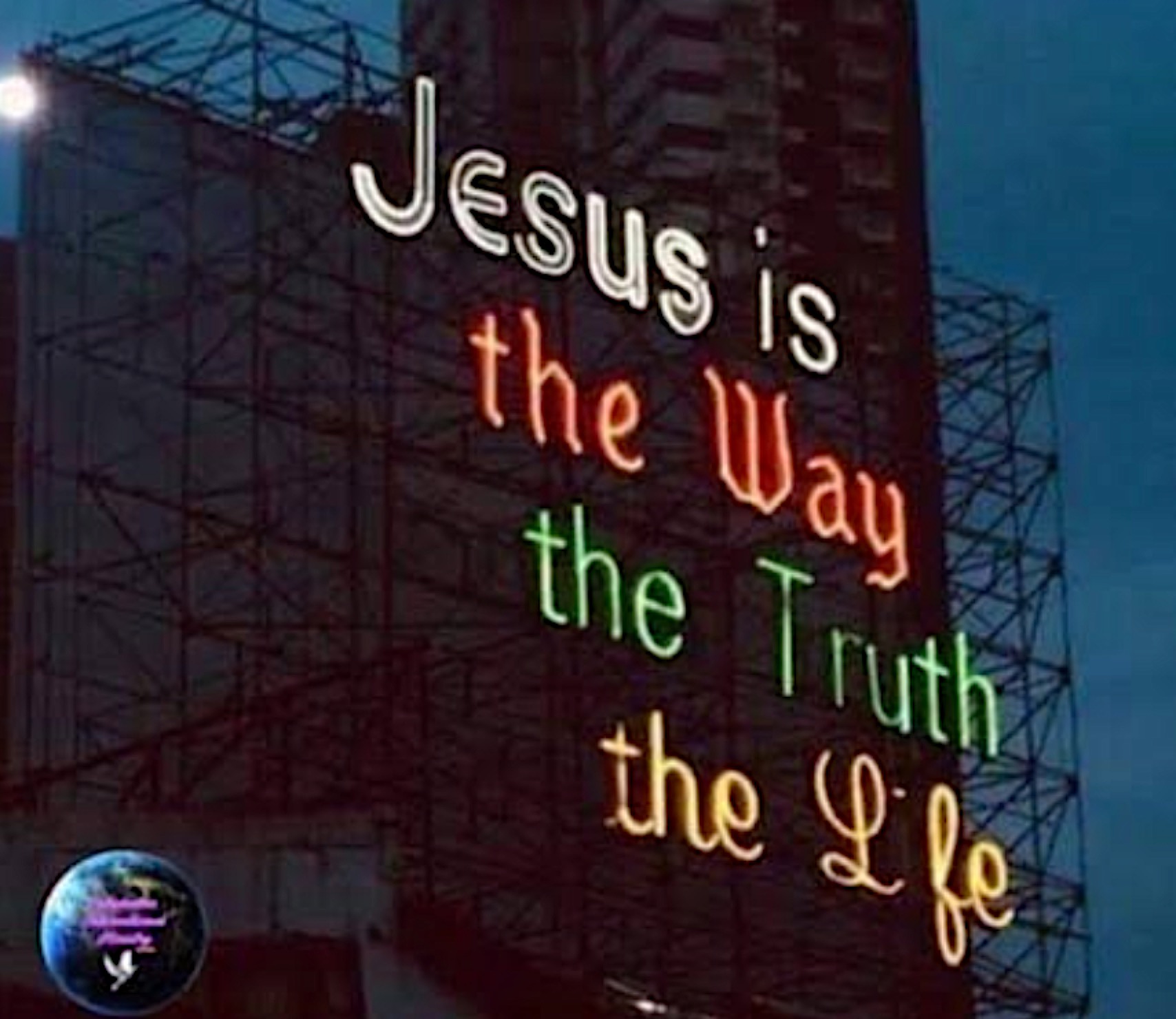 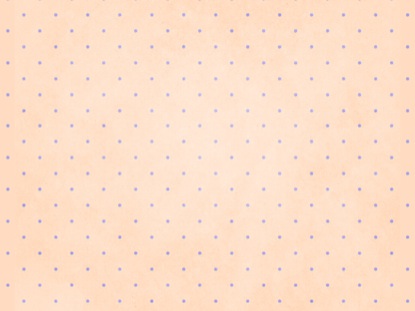 雅各書 4:7
7 故此，你们要顺服神。务要抵挡魔鬼，魔鬼就必离开你们逃跑了。
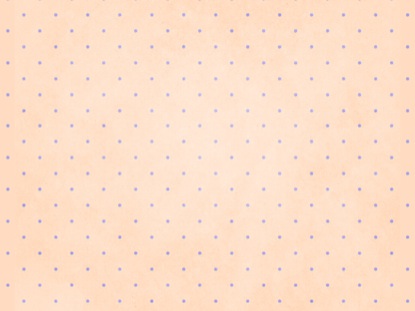 約翰一書 2:16
16 因为凡世界上的事，就像肉体的情欲、眼目的情欲并今生的骄傲，都不是从父来的，乃是从世界来的。
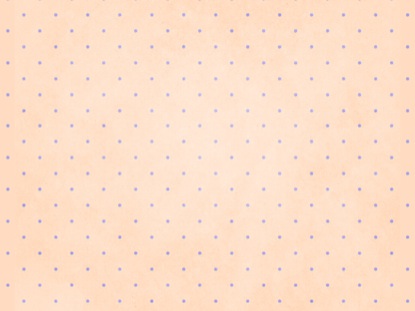 約翰一書 2:17
17 这世界和其上的情欲都要过去，唯独遵行神旨意的，是永远常存。
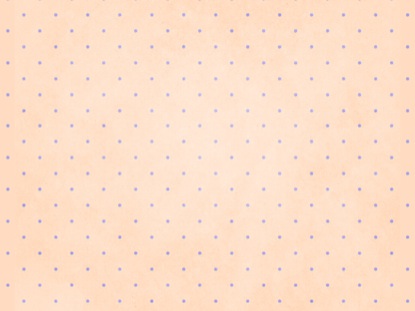 你愿不愿意？

1：你愿不愿意作主的门徒？
2：你愿不愿意传主的福音？

请你自己跟主说吧。
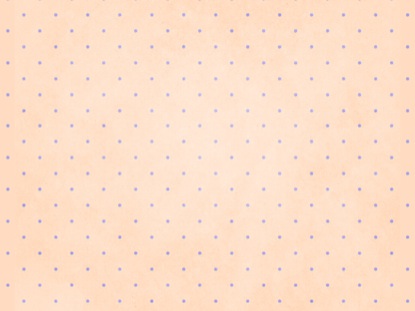